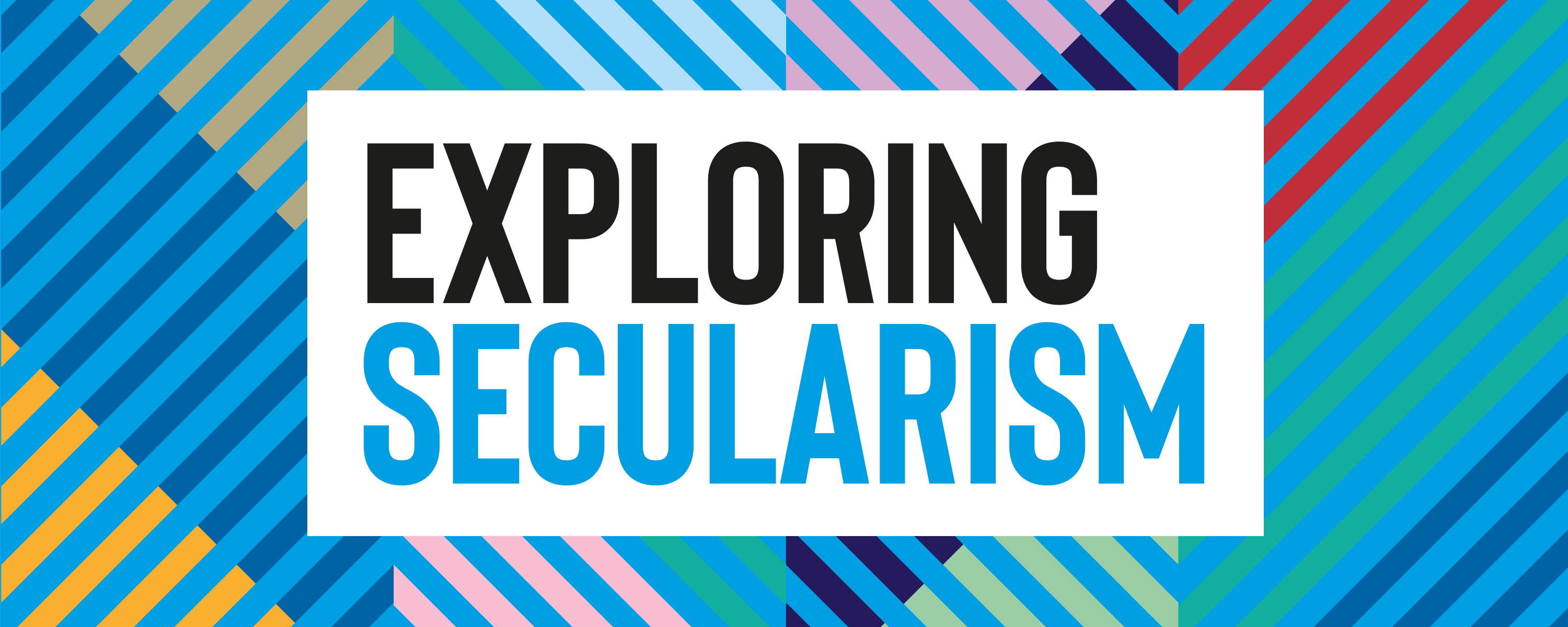 What are apostasy laws?
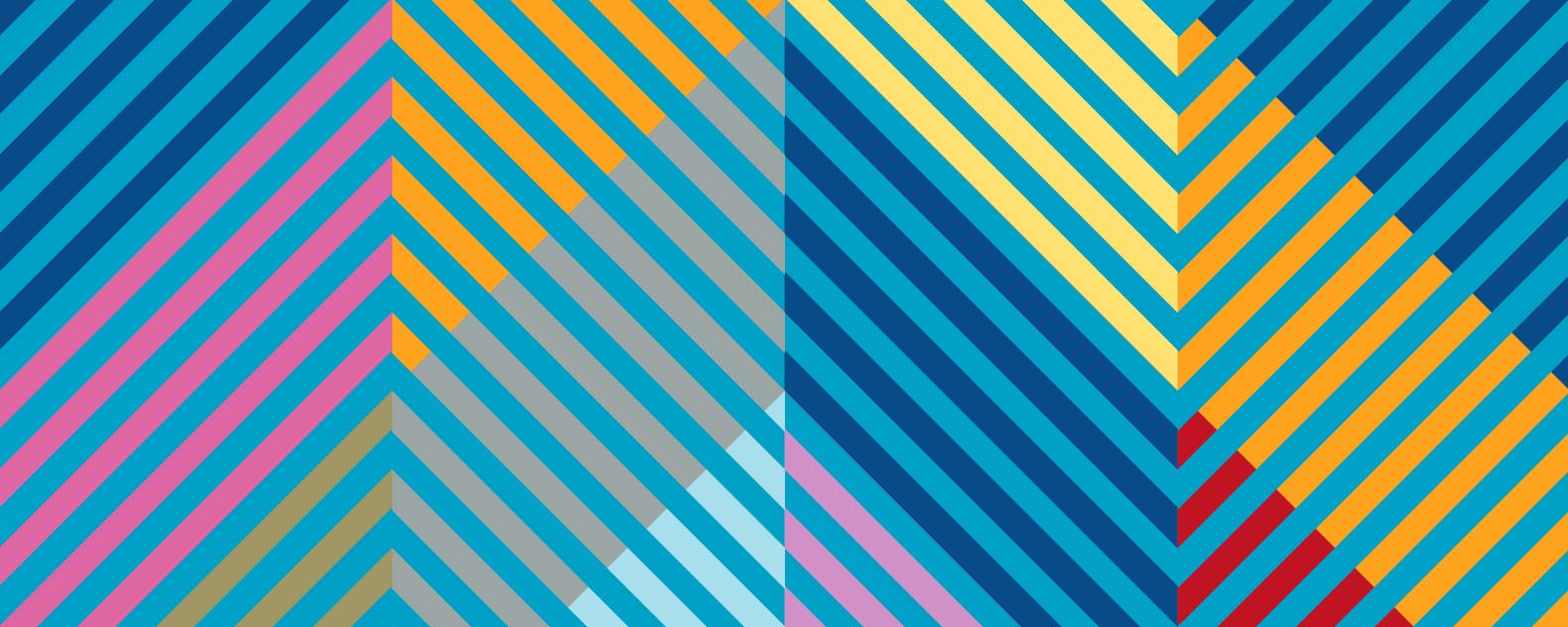 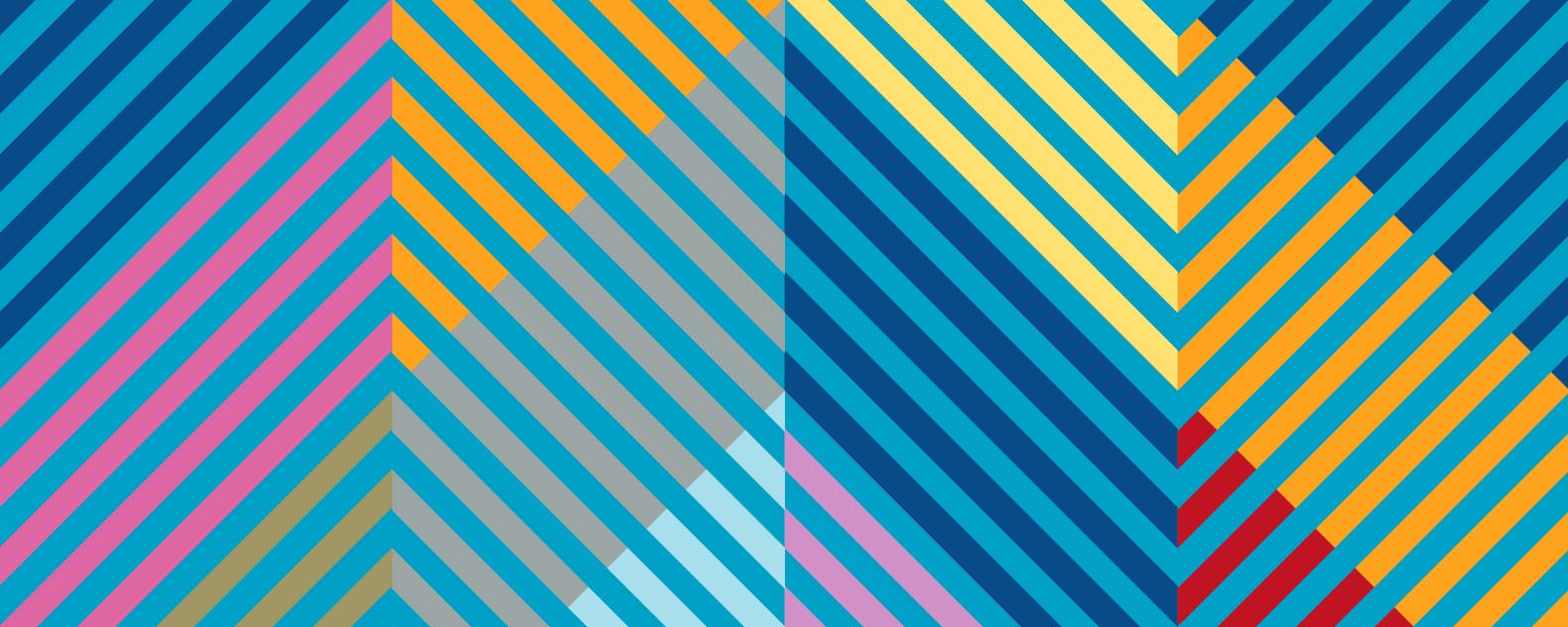 What is apostasy and what are apostasy laws?
“Apostasy is the act of giving up your religious or political beliefs and leaving a religion or a political party.” (Cambridge Dictionary).

Read the definition of apostasy on the handout.
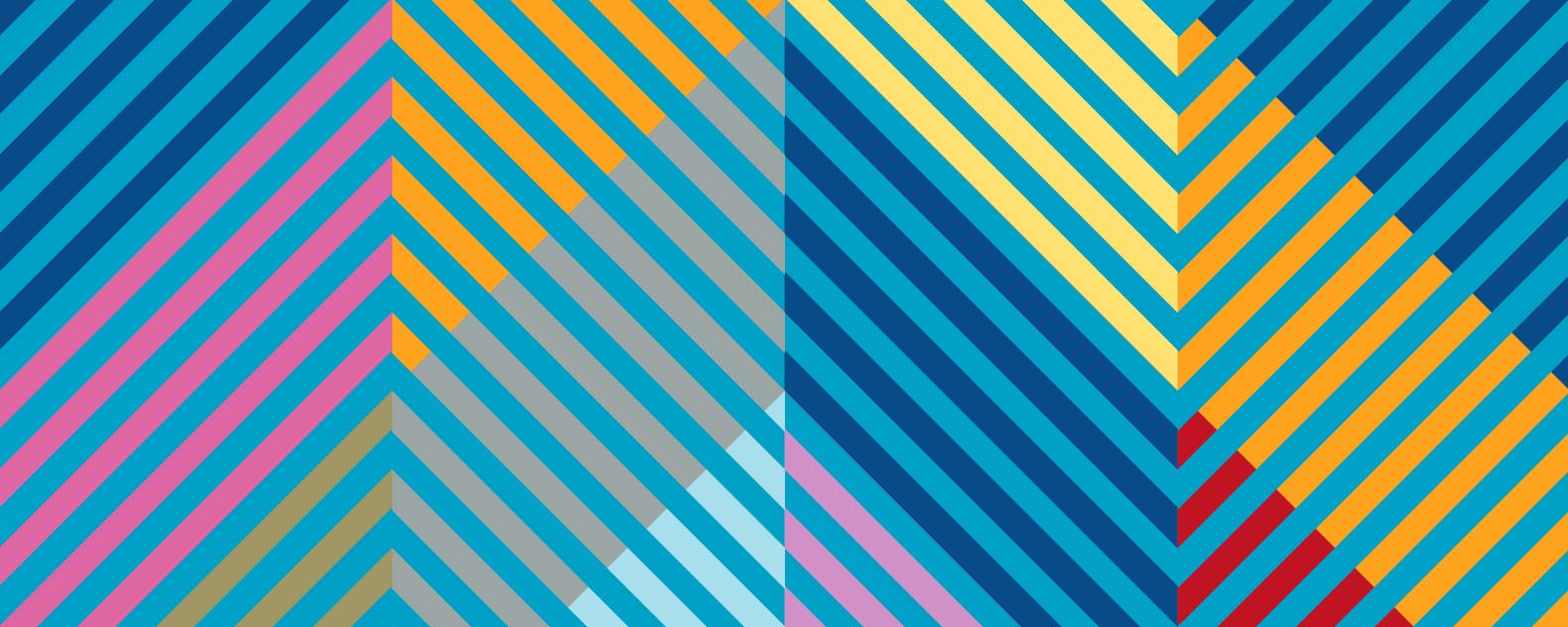 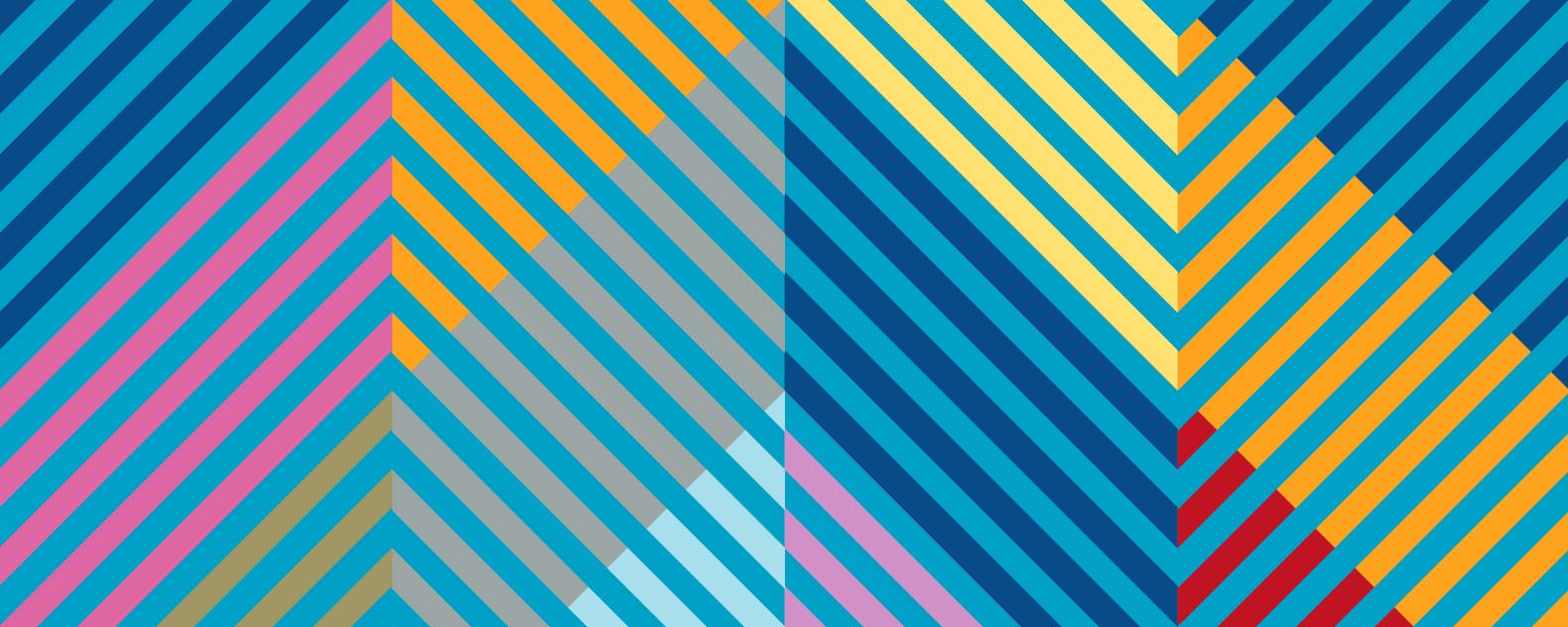 What is apostasy and what are apostasy laws?
Q1. Why do you think many countries in the past had apostasy laws? What was its purpose?
Q2. Why do you think the majority of the countries do not have apostasy laws anymore?
Q3. Why do you think some countries still hold onto apostasy laws today?
Q4. Is prison or even death sentence an appropriate punishment for apostasy?
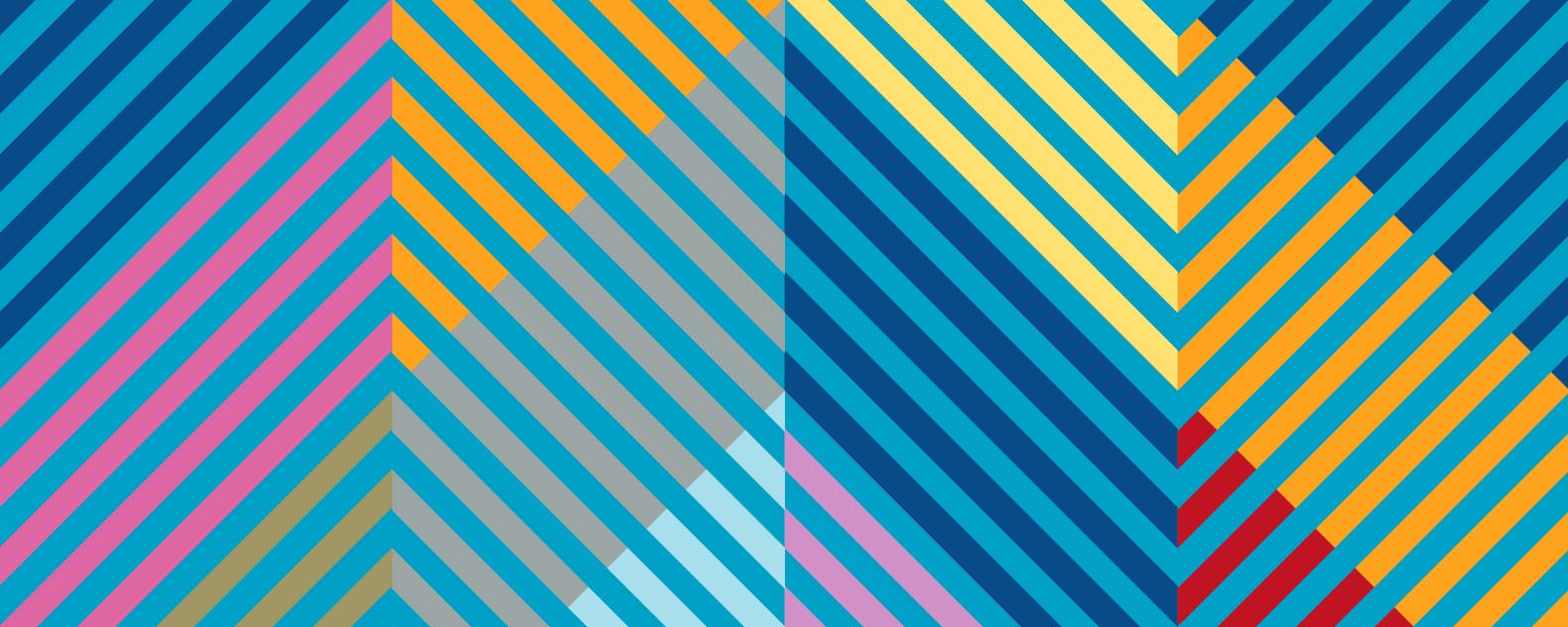 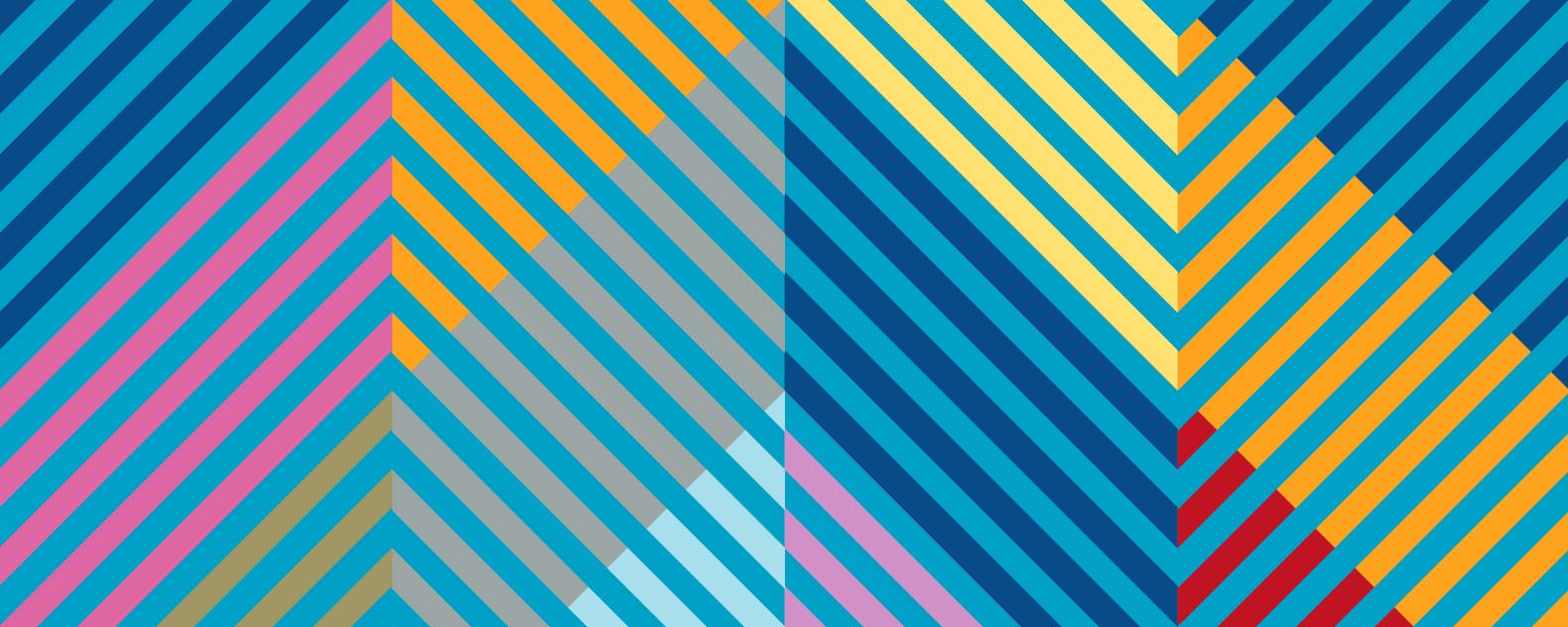 Viewpoints
Read the viewpoints on the handout and answer the following questions:
Q1. Rank the viewpoints from strongest to weakest. Why have you chosen that one to be the strongest or weakest?
Q2. In viewpoint 2, does apostasy law promote good order in society and prevents disorder? Why do you think so?
Q3. In viewpoint 2, is leaving your religion a political act that threatens the order of the society?
Q4. In viewpoint 3, do you know any contemporary examples of persecution of apostates?
Q5. In viewpoint 3, why do you think some people would take the justice into their own hands and persecute apostates?
Q6. In viewpoint 4, do you think the role of the state should be to protect the religion of the majority?
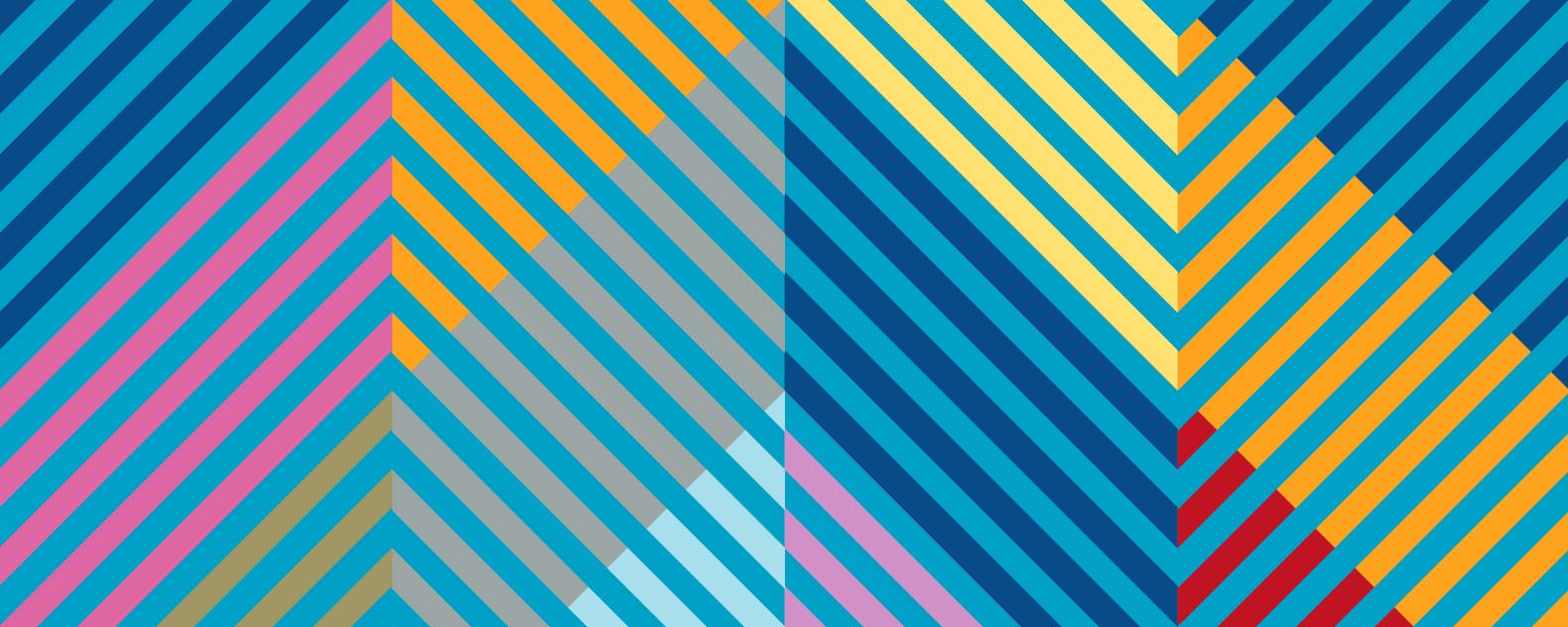 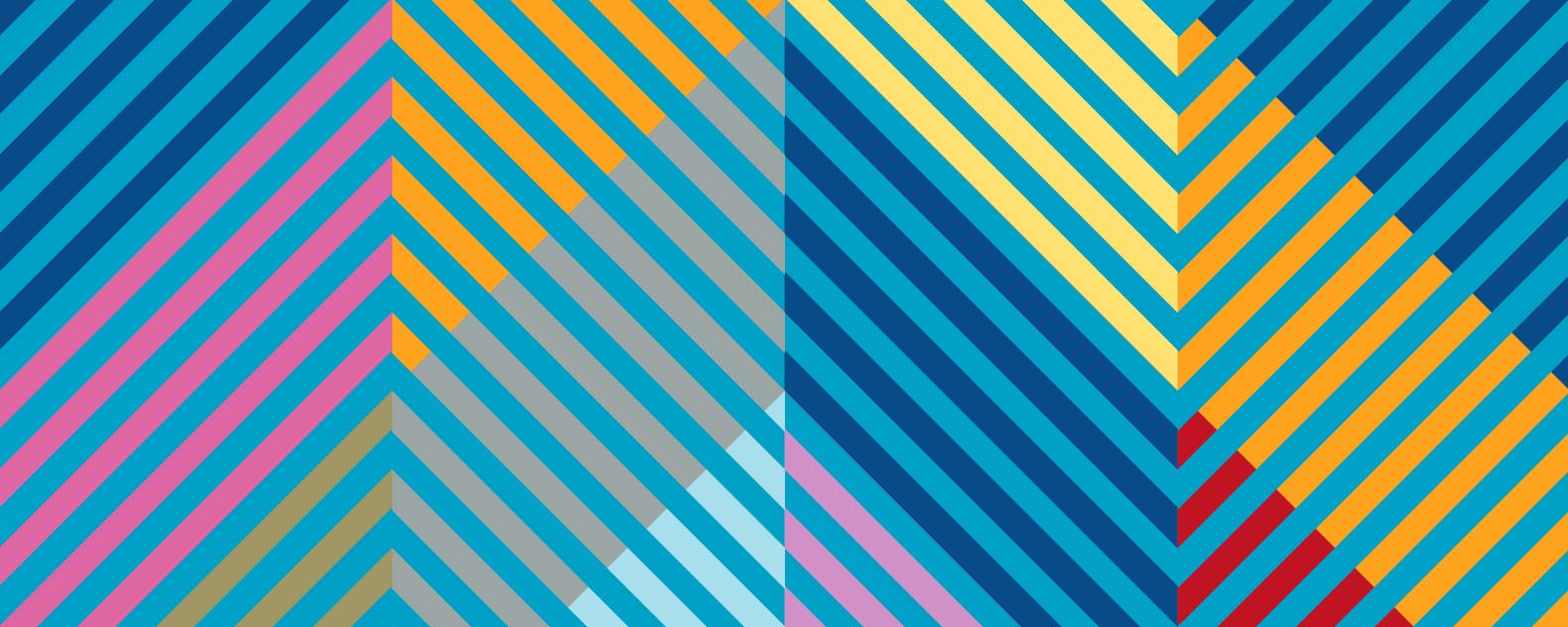 Viewpoints Pt.2
Q7. In viewpoint 4, are the rights of the collective (majority) more important than the minority?
Q8. In viewpoint 4, is it justified to protect the majority from the individual in such a way?
Q9. In viewpoint 5, who do you think defines who is an apostate and who is not? Based on what?
Q10. In viewpoint 5, are apostasy laws promoting pluralism and diversity? Why?
Q11. Decide in pairs, are apostasy laws going against human rights?
Q12. Decide in pairs, what should we do with the fact that some countries still have apostasy laws?
Q13. Which viewpoints do you think are secularist views? Why?
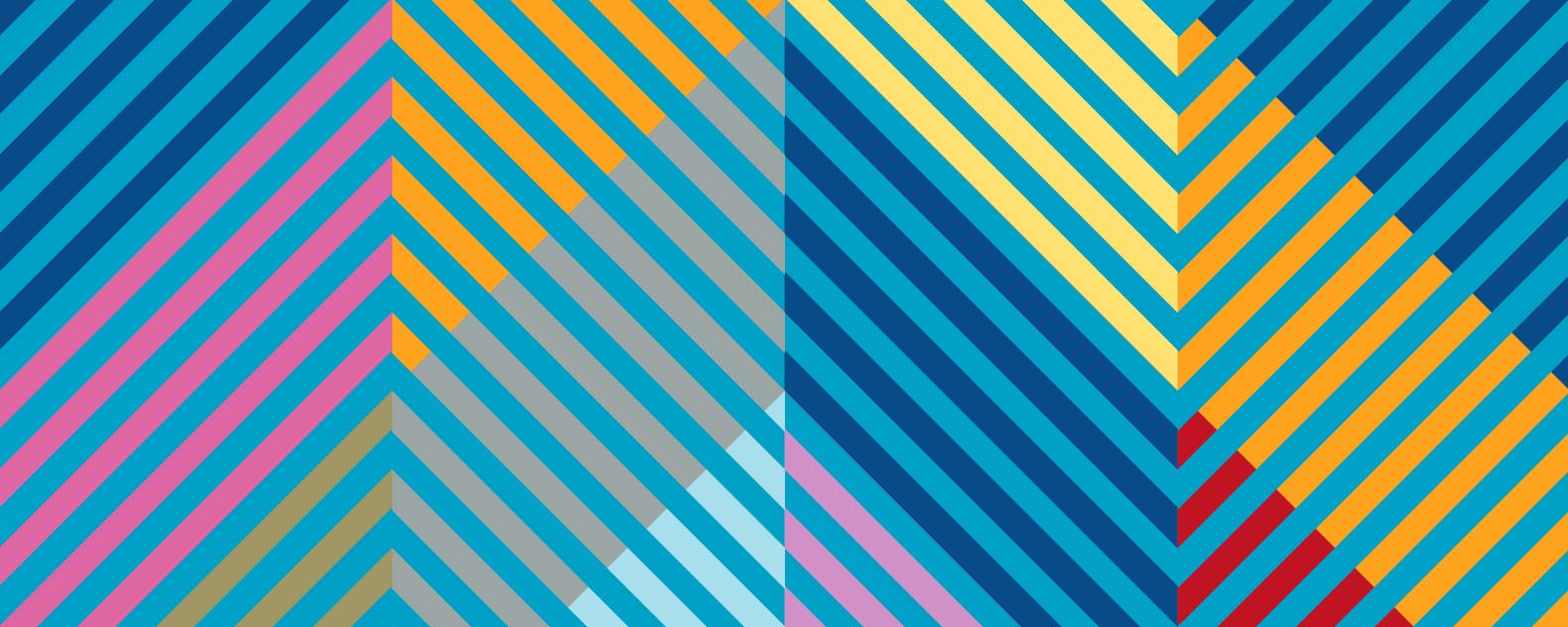 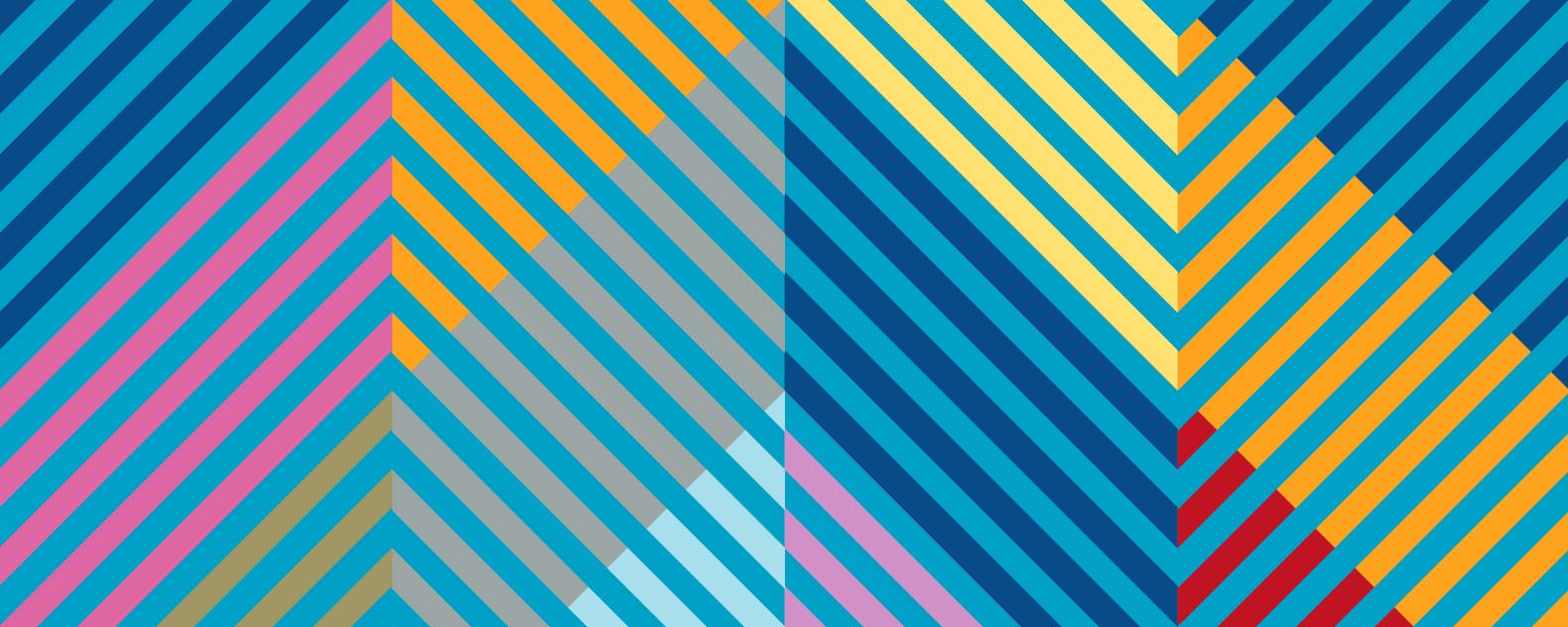 Viewpoints Pt.3
Viewpoints 1, 3 and 5 are secularist views on apostasy laws.
Viewpoints 2, 4 and 6 are non-secularist views on apostasy laws.
Secularists hold that there should be a separation of the religion and the state, and advocate for freedom of and from religion and equality of belief and disbelief. This means that any state that hold onto apostasy laws fails on all the criteria of a secular state that promotes equality and freedoms. Firstly, apostasy is a theological concept and comes from a religious law. Secondly, it promotes inequality of religion or belief by differentiating between “believers“ and “disbelievers“ where the other one is punished for not conforming with the religiously defined criteria for “believers“. Lastly, it promotes restriction on the fundamental right of freedom of religion or belief by punishing those that do not comply.
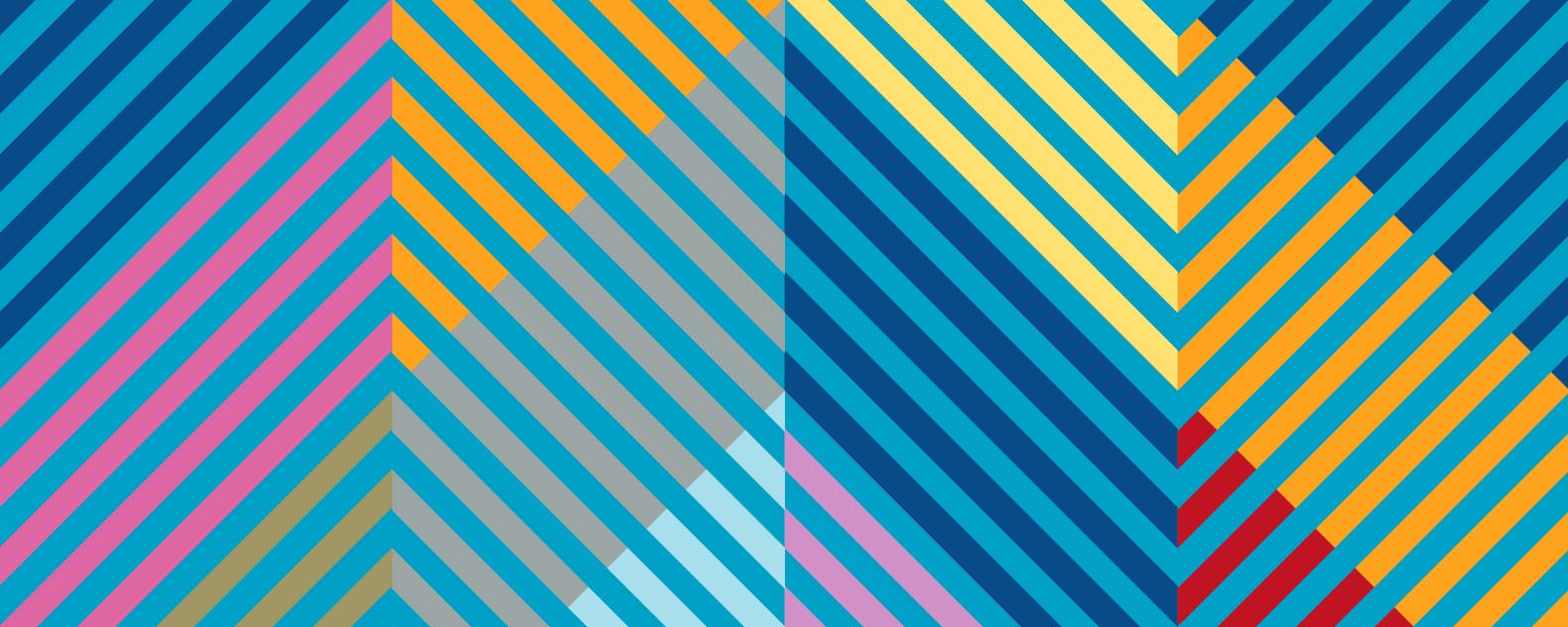